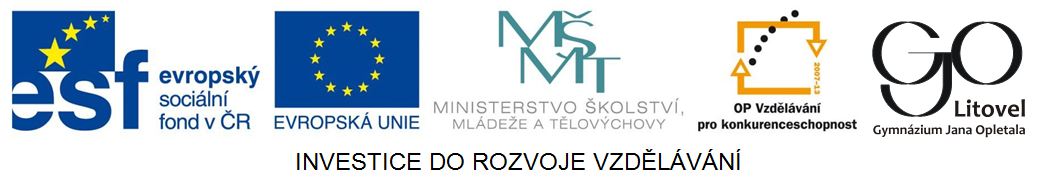 intervaly
Interval
= vzdálenost mezi dvěma tóny (c – g, c – e)

prima  sekunda tercie  kvarta kvinta  sexta  septima oktáva


1             2           3             4          5            6            7          8
zkráceně se značí pouze čísly
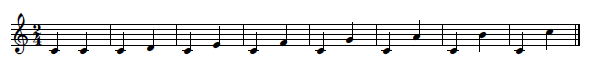 Dělení intervalů
Intervaly dělíme na:

čisté:
    prima, kvarta, kvinta, oktáva

velké (malé):
    sekunda, tercie, sexta, septima
Způsob zápisu
melodicky (zní za sebou – píšeme vedle sebe)




harmonicky (zní současně – zapisujeme nad sebe)
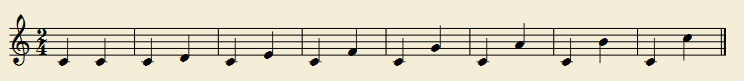 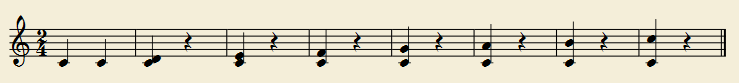 Uspořádání intervalů v dur a moll stupnicích
C dur: c¹  d e f g a h c² 
c¹  – c¹  (č 1)
c  –  d   (v 2)
c  –  e   (v 3)
c  –  f    (č 4)
c  –  g   (č 5)
c  –  a   (v 6)
c  –  h   (v 7)
c¹ – c²   (č 8)


a moll: a¹  h c d e f g a² 
a¹ – a¹ (č 1)
a  – h  (v 2)
a  – c  (m 3)
a  – d  (č 4)
a  – e  (č 5)
a  – f   (m 6)
a  – g  (m 7)
a¹ – a² (č 8)
Odvozování intervalů
od základních intervalů můžeme vytvořit odvozené intervaly (zmenšené, zvětšené)

Čisté intervaly (prima, kvarta, kvinta, oktáva)
mohou být:
zvětšené 
c – f (č 4) → c – fis (zv 4)
c – g (č 5) → c – gis (zv 5)
zmenšené
c – f (č 4) → c – fes (zm 4)
c – g (č 5) → c – ges (zm 5)
Velké intervaly (sekunda, tercie, sexta, septima) 
mohou být:
zvětšené 
c – d (v 2 ) → c – dis (zv 2)
c – e (v 3 ) → c – eis (zv 3)
pokud je zmenšíme, vznikne malý interval
c – d (v 2 ) → c – des (m 2)
c – e (v 3) → c – es (m 3)

Malé intervaly
mohou být pouze zmenšené
c – des (m 2 ) → c – deses (zm 2)
c – es (m 3) → c – eses (zm 3)
Zdroje:
ZENKL, Luděk. ABC hudební nauky. 6. vyd. Praha: Editio Supraphon, 1991, 197 s. ABC (Editio Supraphon). ISBN 80-705-8284-7.

Notové zápisy jsou vlastním dílem autora. Jsou provedeny pomocí freeware programu MuseScore. Dostupný na www:
   < http://musescore.com/>